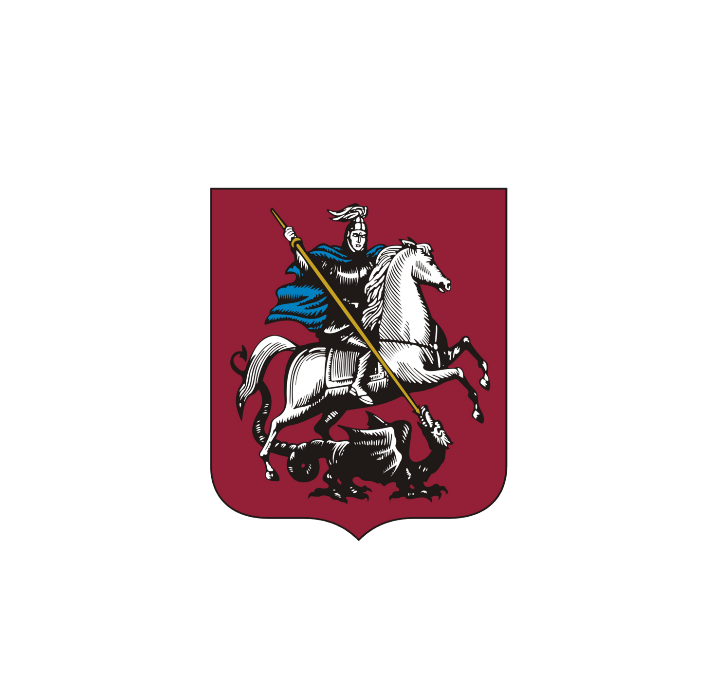 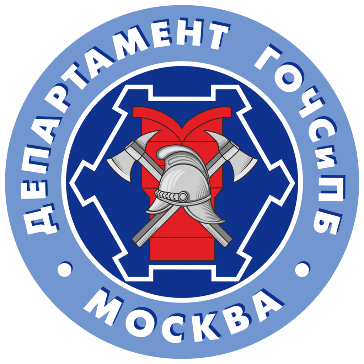 Правила безопасного поведения в зимнее время года
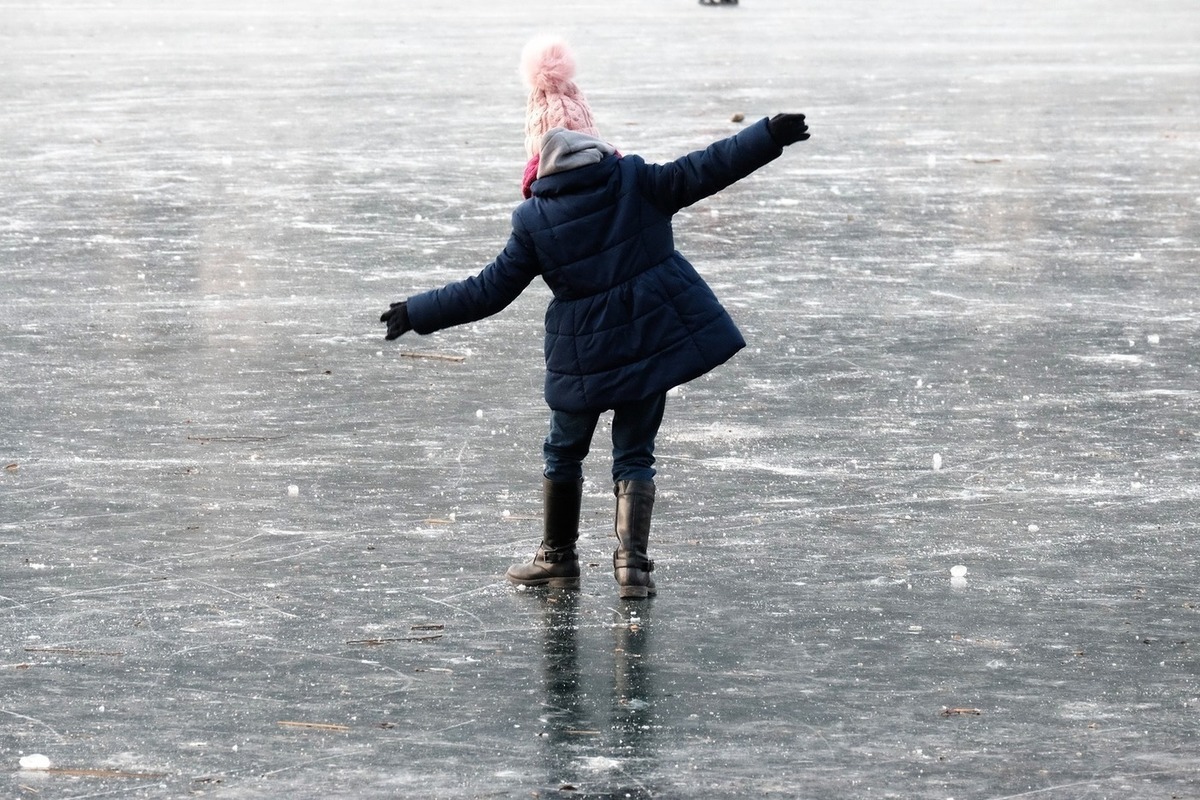 Управление по ВАО департамента ГОЧСиПБ
Лед таит в себе опасность !
Признаки определения прочности льда
Тонкий лед молочно-белого цвета
Прочный лед – прозрачный с голубоватым оттенком
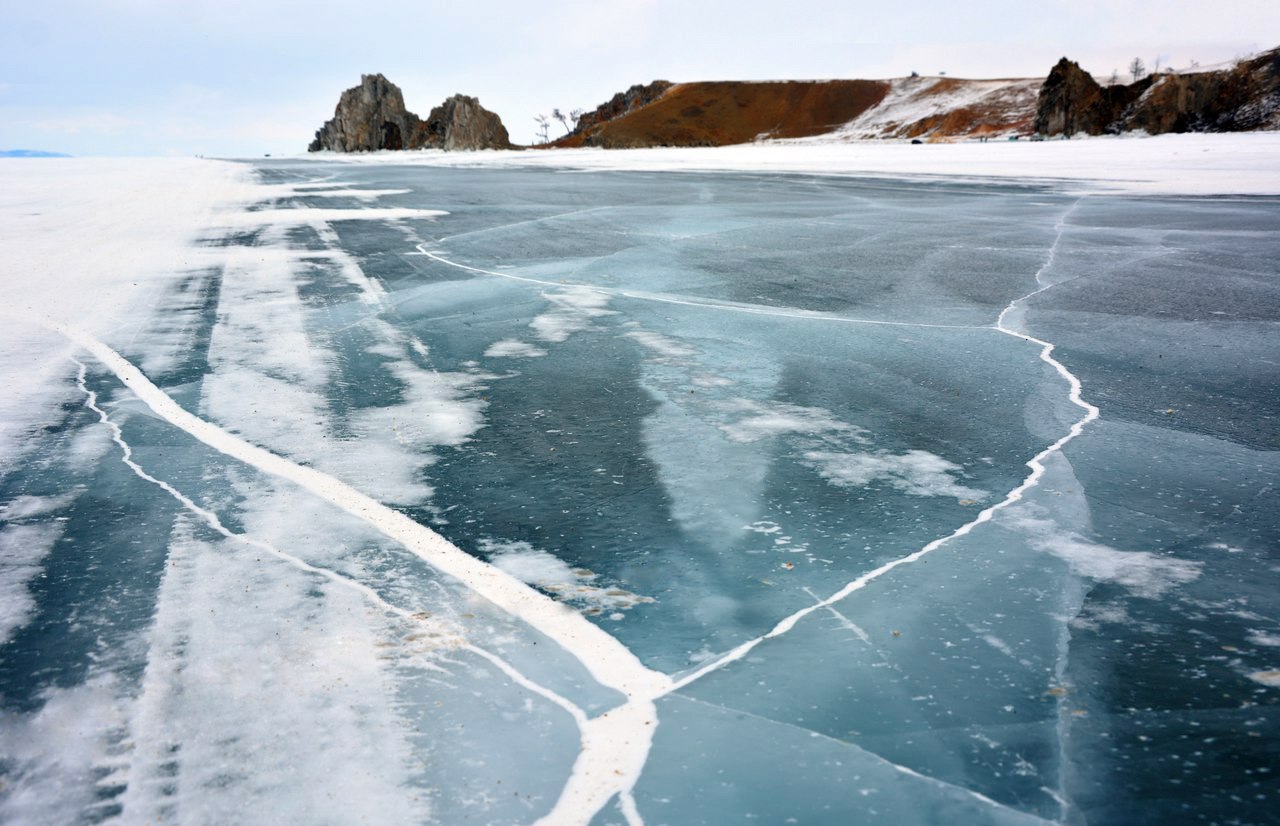 Не выходите на лед в одиночку! Нельзя выходить на лед без сопровождения взрослых! Не проверяйте прочность льда ногой!
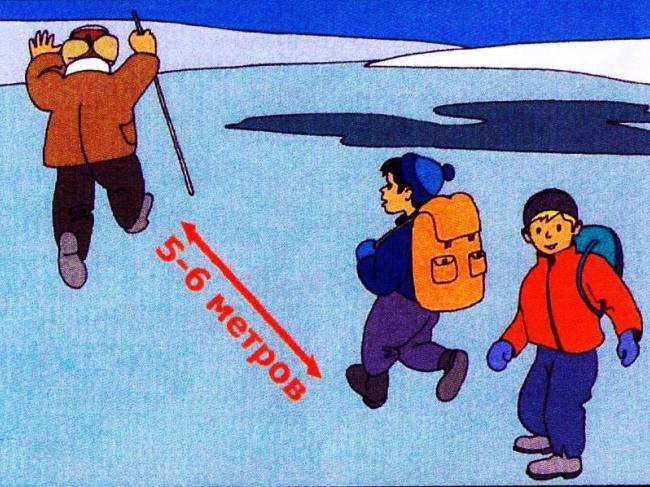 Никогда не скатывайтесь на санках с горки на лед !
Игры на льду опасны!
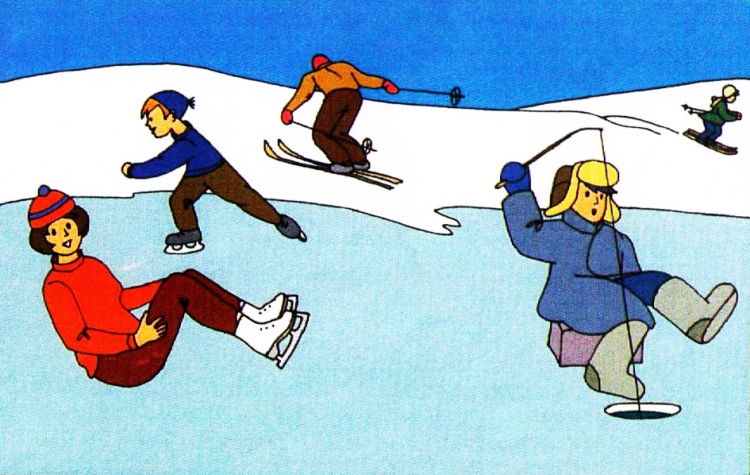 Если под вами начал трескаться лёд, не бегите! Плавно ложитесь на лёд и перекатывайтесь в безопасное место.
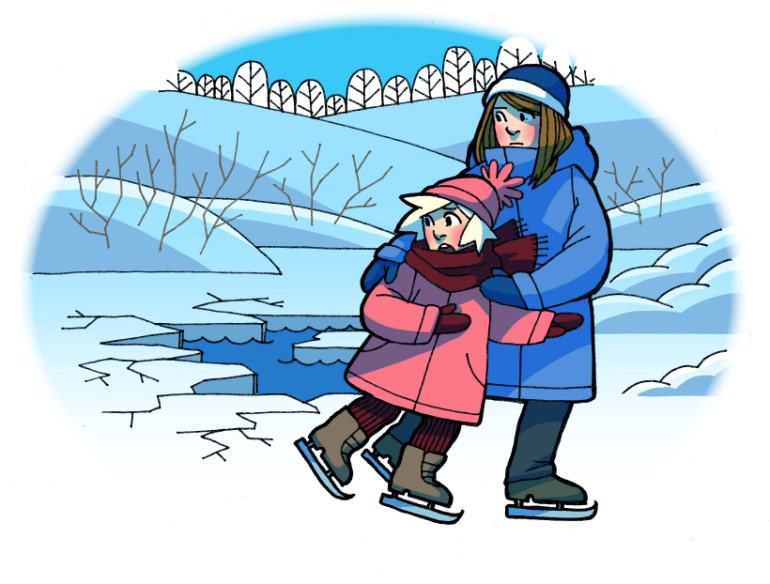 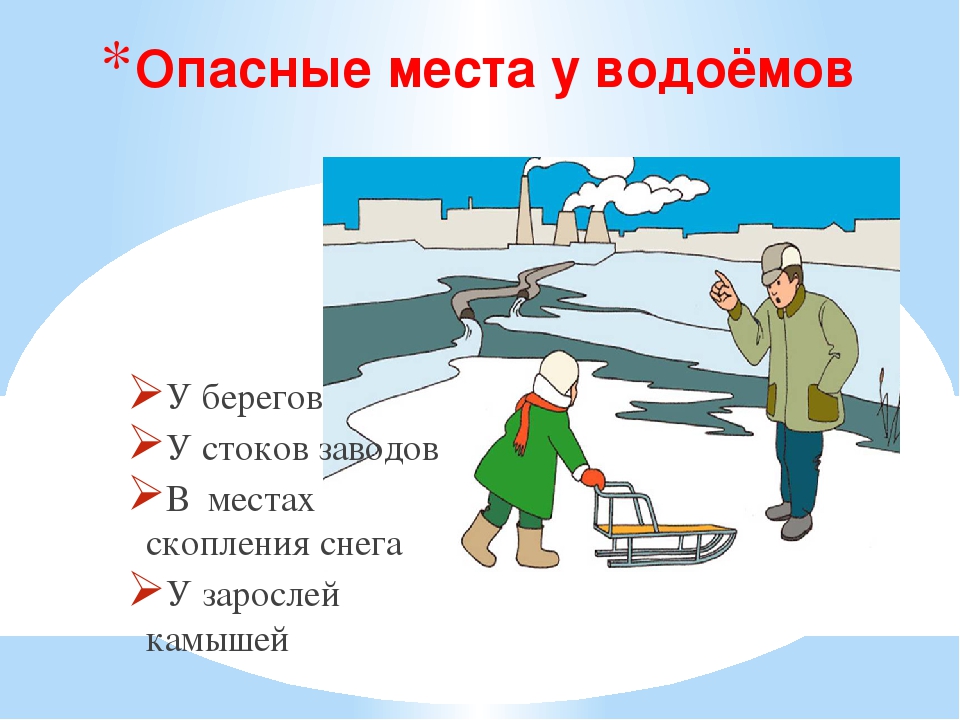 Основные правила безопасного поведения зимой на улице:
На улице надо идти посередине тротуара, подальше от домов
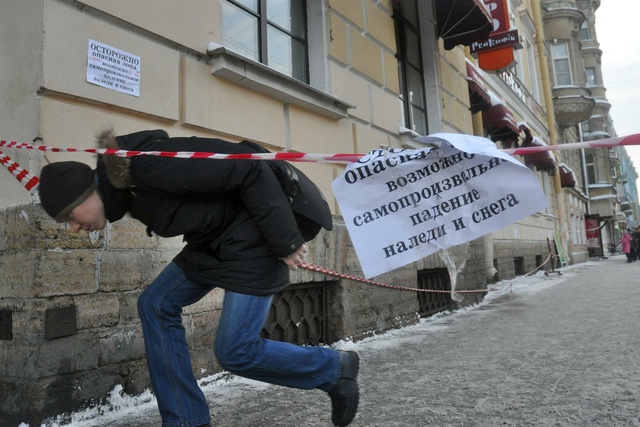 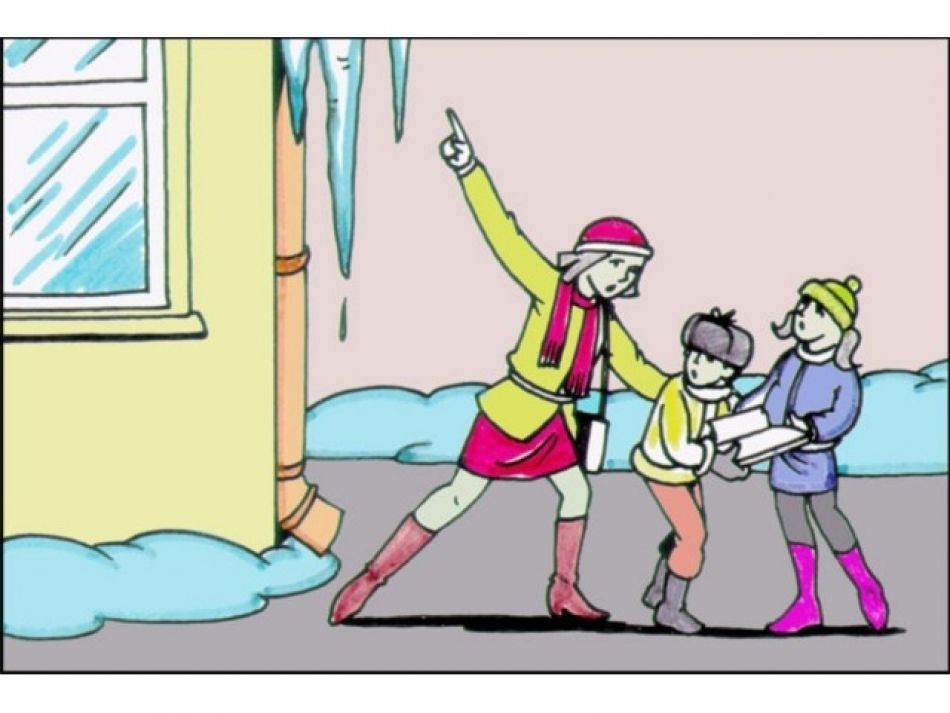 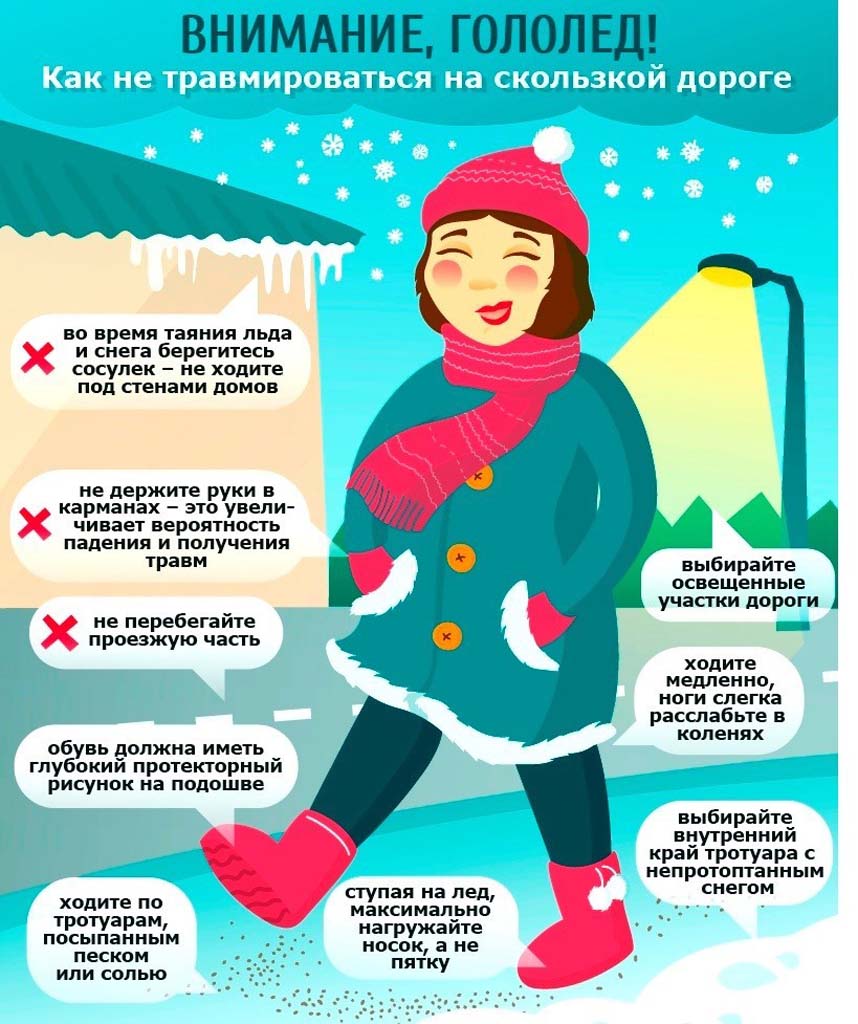 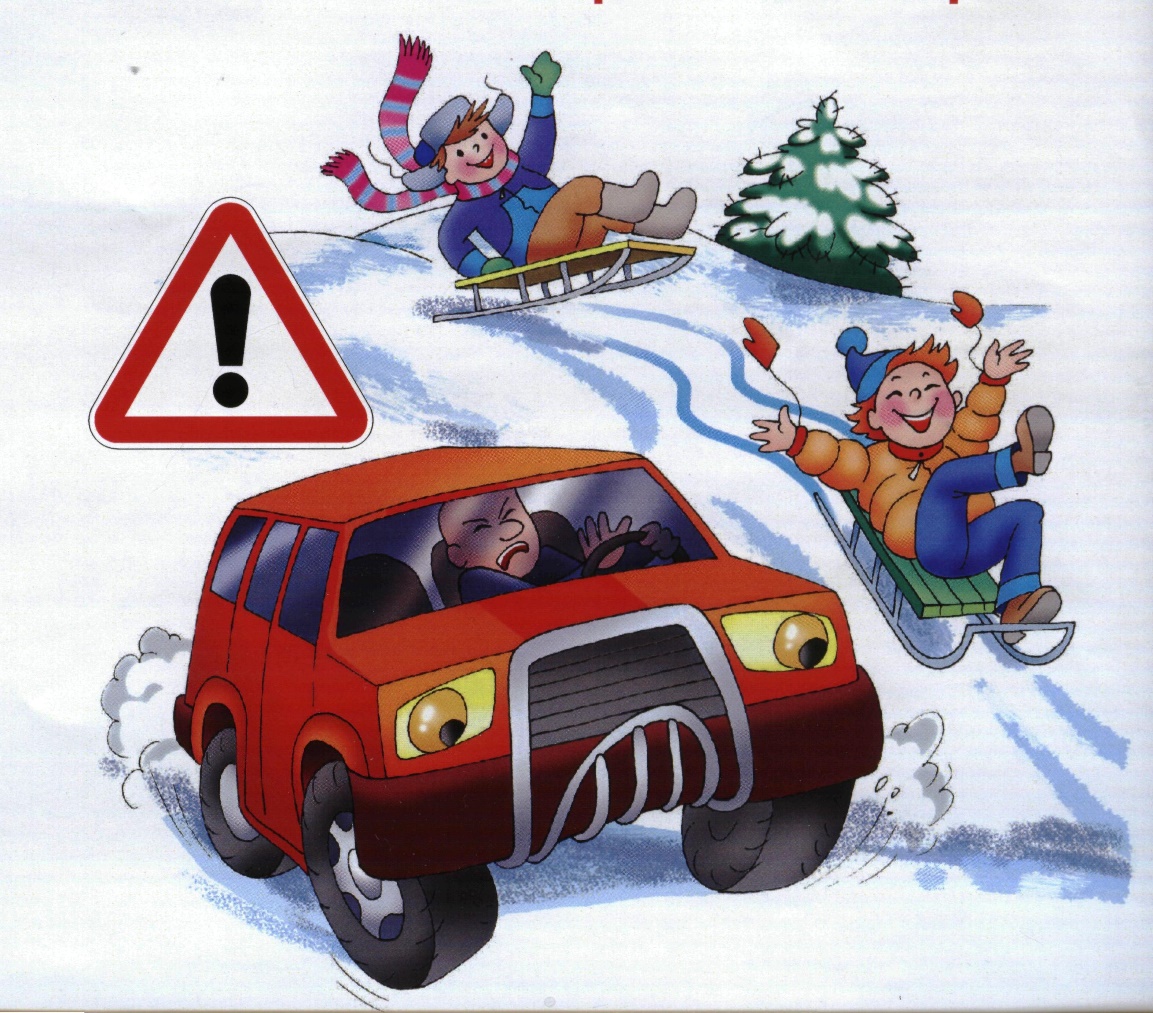 Кататься на коньках, лыжах, санках можно только в специально отведенных для этого местах!
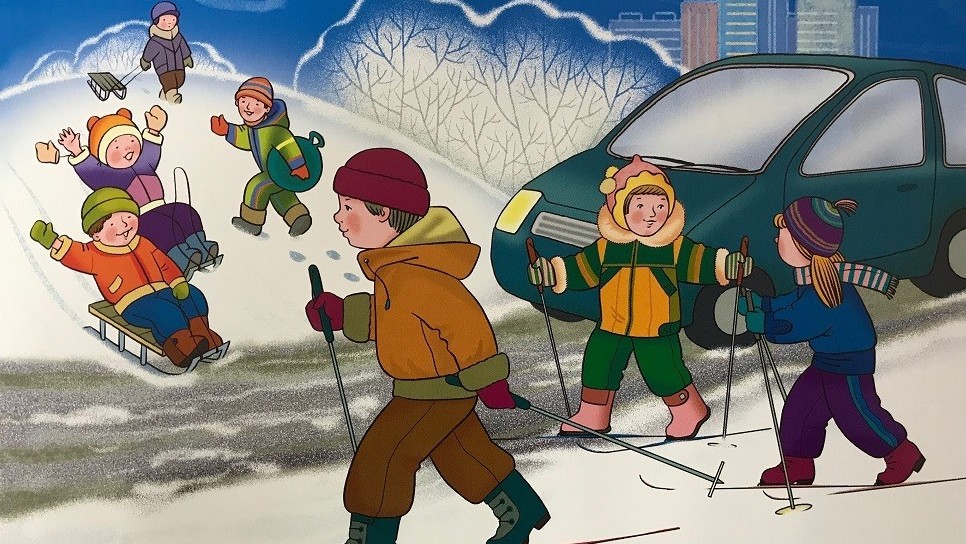 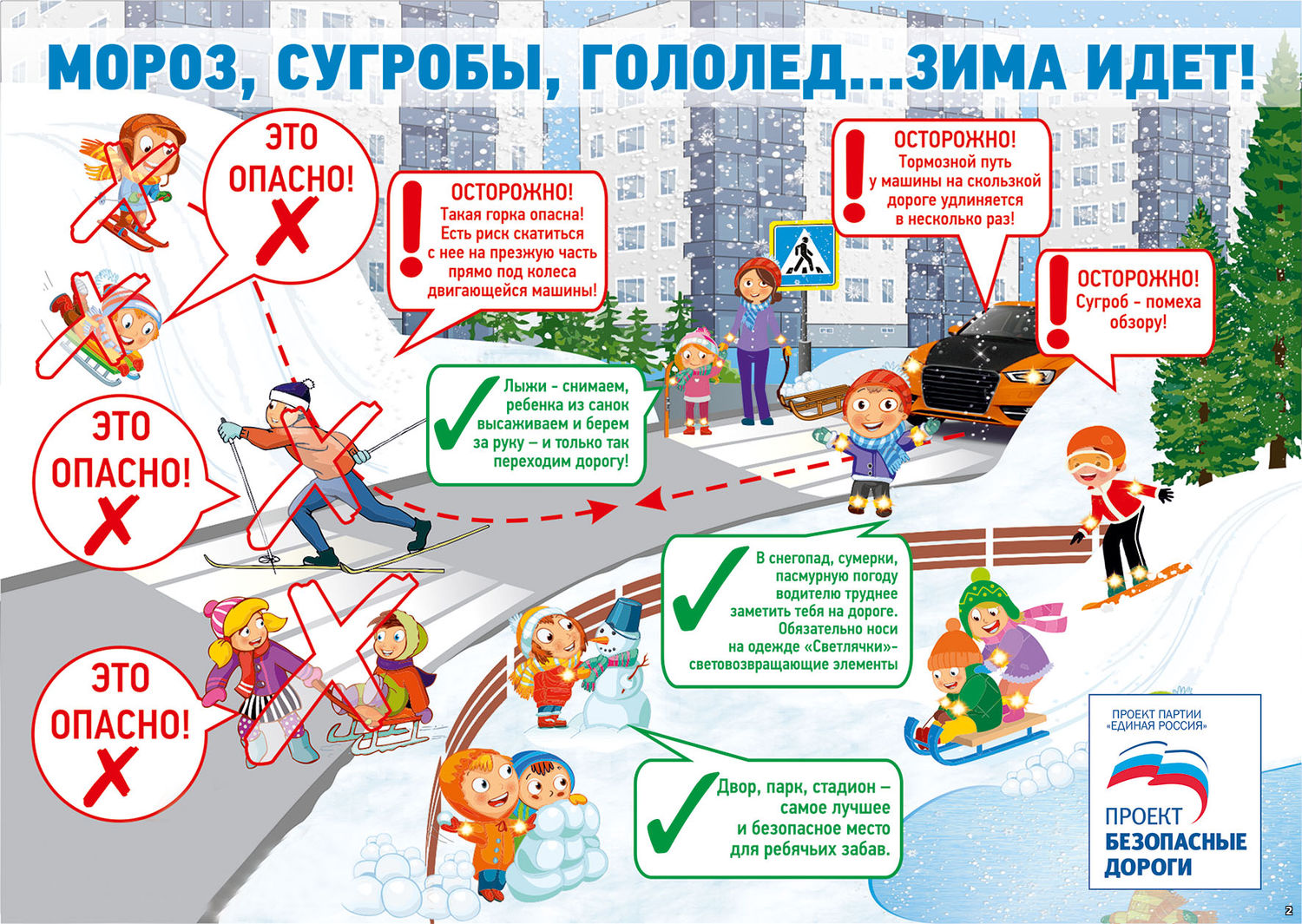